স্বাগতম
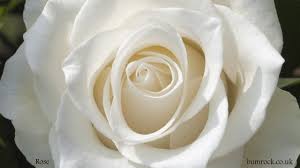 শিক্ষক  পরিচিতি
পপি   সুলতানা
সহকারি   শিক্ষক
চুয়াডাঙ্গা  আর্দশ  উচ্চ  বালিকা  বিদ্যালয়।
মোবাইল-০১৯১৩৫৪০৮৬০
শ্রেণী-নবম
বিষয়-অর্থনীতি
অধ্যায়-নবম
তারিখ-০৯.০৬.২০২১
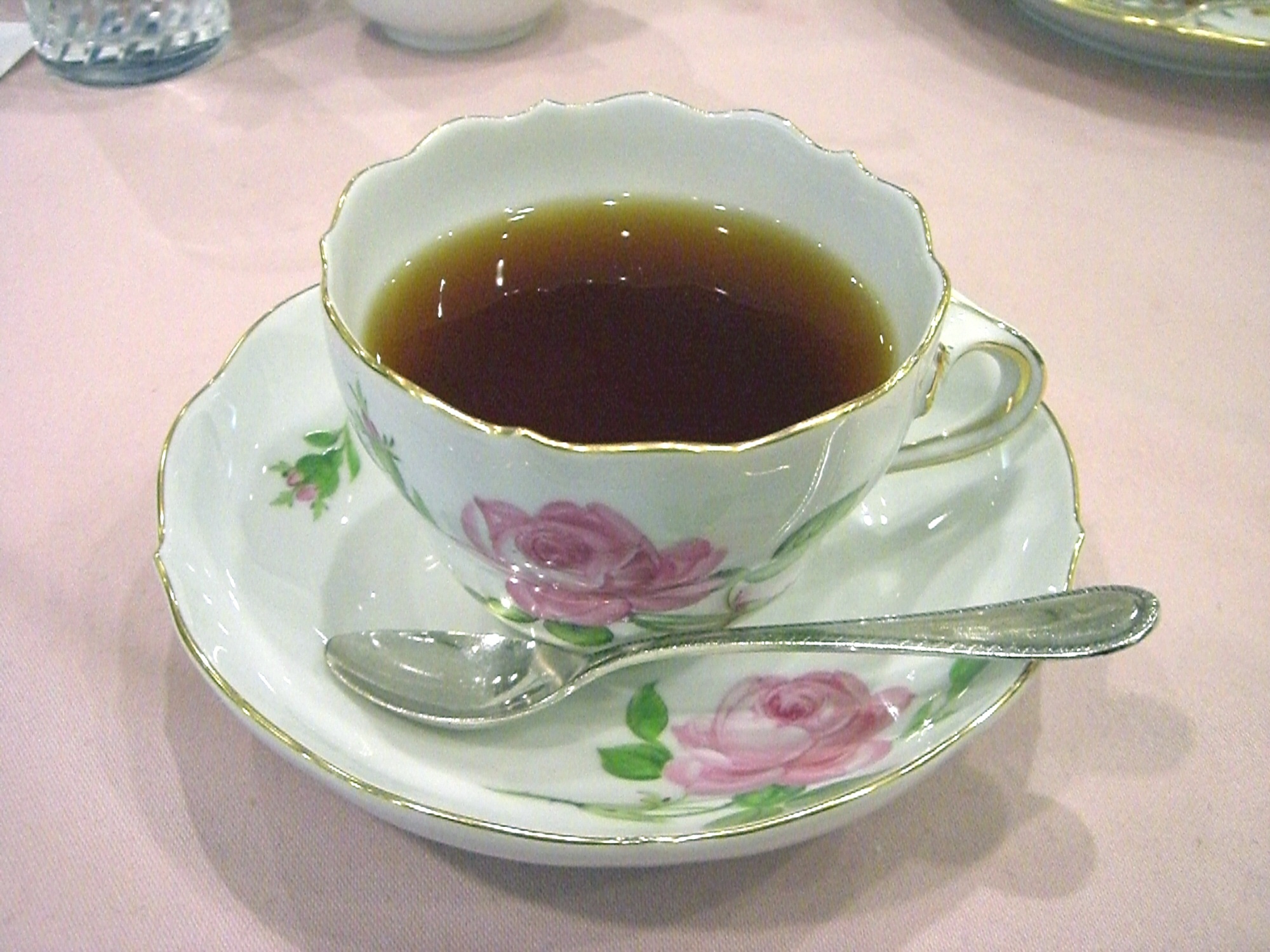 চায়ের  কাপের  ছবি
আজকে আমাদের  পাঠের  বিষয়  হলো-  উৎপাদন  ও সংগঠন
শিখন  ফল
১। উৎপাদনের   ধারণা  বর্নণা  করতে  পারবে।
২।উৎপাদনের  সাথে  উৎপাদকের  সম্পর্ক   বর্ণনা কর।
৩।উৎপাদনের  উপযোগ গুলো  ব্যাখা  করতে  পারবে।
উৎপাদন-উপকরণ বা প্রাথমিক দ্রব্য  ব্যবহার করে  নতুন  কোন দ্রব্য বা  উপযোগ সৃষ্টি করা কে উৎপাদন বলে।
উৎপাদিত  নতুন  দ্রব্য  যেমন--
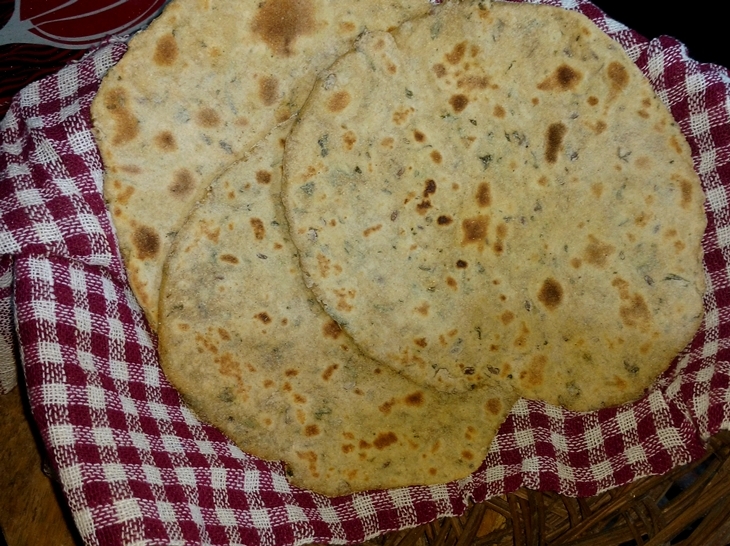 একক  কাজ-উৎপাদন  বলতে  কি বোঝ ?
উৎপাদনের  সাথে  উৎপাদকের সম্পর্ক  -উপকরণ  সংগ্রহ  থেকে  বাজারে  নিয়ে  যাওয়া  পর্যন্ত  সব  কাজ  তদারকি  করা  সংগঠন  ।